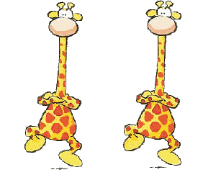 It’s show time !
Click
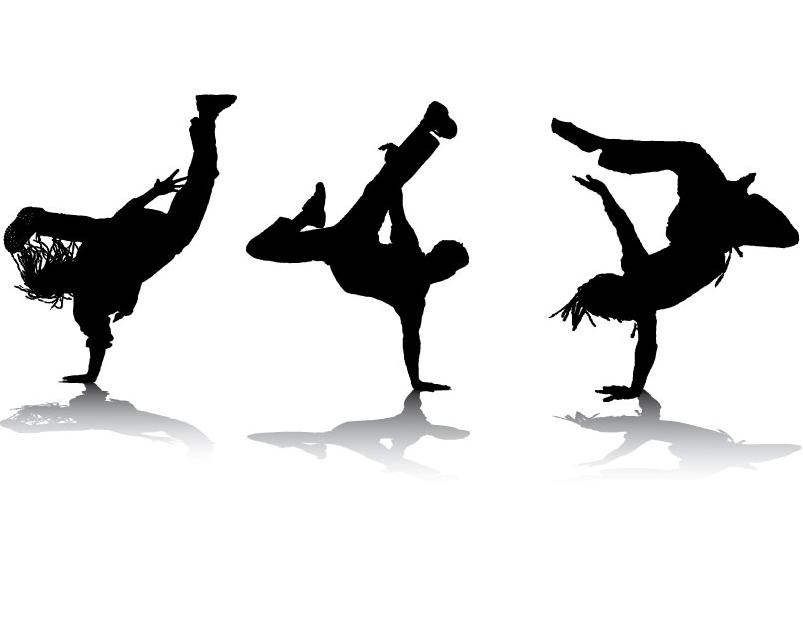 1
2
3
4
5
6
7
8
9
10
11
12
Why did the slaves practice Capoeira ?
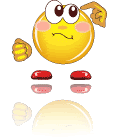 In what way Capoeira is different than ballet and breakdancing ?
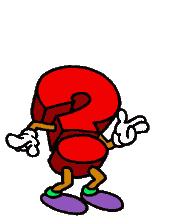 Why kids started breakdancing ?
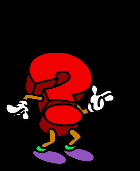 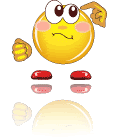 How do a ballerina’s graceful movements fool us ?
Why were the firs professional ballet dancers men ?
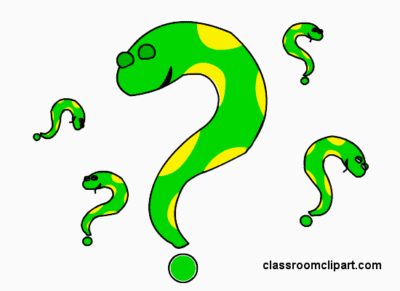 What is berimbau ?
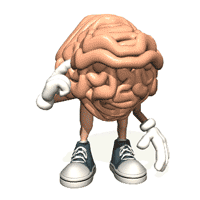 What a breakdancer boy or girl is called ?
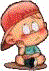 Why do ballet dancers wear special shoes ?
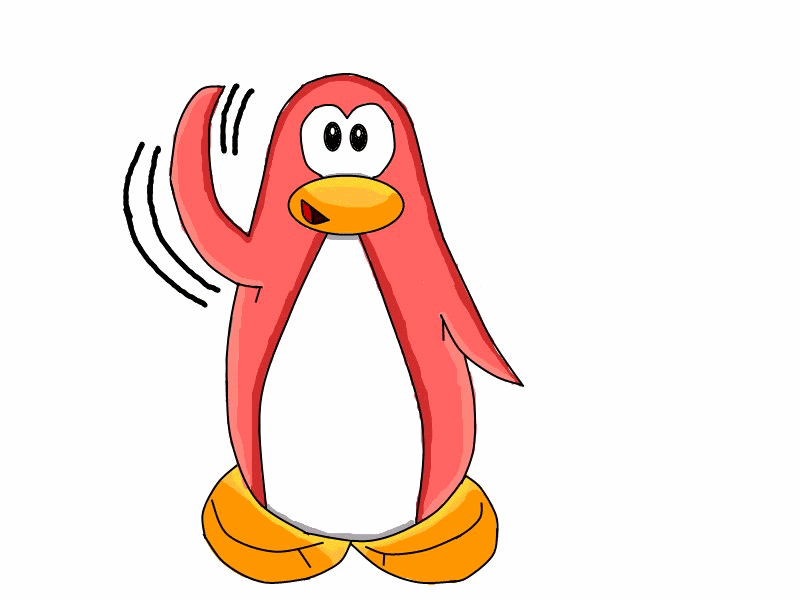 Why should breakdancers dress comfortably ?
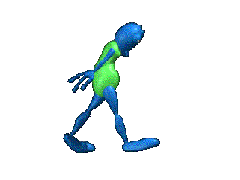 How is ballet different now from the past ?
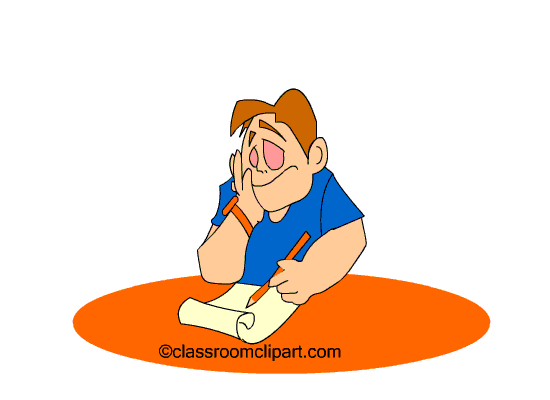 The singer and the dancers both …….
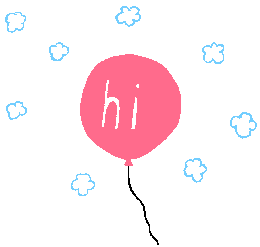 What does Capoeira teach people ?
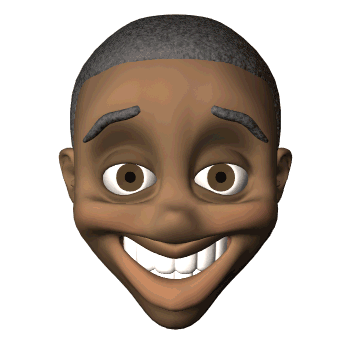